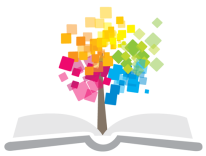 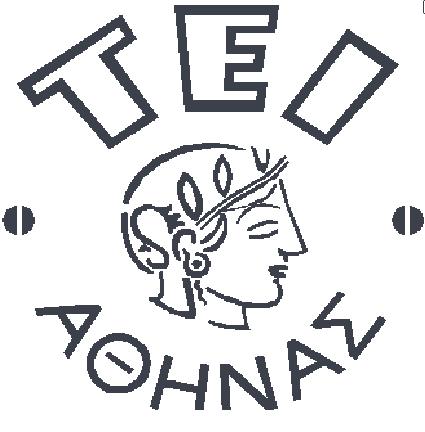 Ανοικτά Ακαδημαϊκά Μαθήματα στο ΤΕΙ Αθήνας
Νομοθεσία /Δεοντολογία Νοσηλευτικού Επαγγέλματος
Ενότητα 3: Επαγγελματική Οργάνωση σε Διεθνές και Εθνικό Επίπεδο
Ευγενία Βλάχου, Ελένη Ευαγγέλου 
Τμήμα Νοσηλευτικής
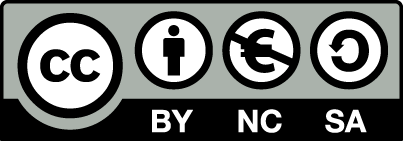 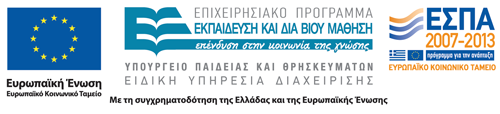 Διεθνές Συμβούλιο Νοσηλευτών (Δ.Σ.Ν.) International Council of Nurses (ICN)
Ίδρυση: 1899 στο Λονδίνο
Έδρα: Γενεύη Ελβετίας
Μέλη: 130 χώρες αντιπροσωπεύοντας 16 εκατομύρια Νοσηλευτές σε όλο το κόσμο
Ελλάδα: Μέλος από το 1929 μέσω του Εθνικού Συνδέσμου Νοσηλευτών
1
Σκοποί ICN 1/2
Αναγνώριση – κατοχύρωση της Νοσηλευτικής.
Ανύψωση Νοσηλευτικής Εκπαίδευσης και Έρευνας.
Βελτίωση κοινωνικο-οικονομικών συνθηκών και εργασίας νοσηλευτών.
Διατύπωση αποφάσεων, θέσεων και διακηρύξεων σε διάφορα θέματα που αφορούν τους νοσηλευτές.
Έκδοση διμηνιαίου περιοδικού International Nursing Review.
Οργάνωση Διεθνούς Νοσηλευτικού Συνεδρίου ανά 4 έτη.
Καθιέρωση της 12ης Μαΐου (γενέθλιος ημέρα της Florence Nightingale) ως Διεθνή Ημέρα Νοσηλευτών.
2
Σκοποί ICN 2/2
Η στενή συνεργασία με τον Παγκόσμιο Οργανισμό Υγείας και τον Διεθνή Οργανισμό Εργασίας για την προώθηση θεμάτων που αφορούν τη Νοσηλευτική.
Καταρτίζει προγράμματα ανταλλαγής νοσηλευτών μεταξύ των κρατών - μελών του.
Υποστηρίζει ερευνητικά προγράμματα, δημοσιεύει βιβλία, οργανώνει περιφερειακά σεμινάρια, μελετά νοσηλευτικά προβλήματα, προτείνει κριτήρια για την αξιολόγηση της νοσηλευτικής φροντίδας, προωθεί τη πρωτοβάθμια φροντίδα υγείας.
Καθοδηγεί τους Εθνικούς Συνδέσμους στην εκπλήρωση του ρόλου τους για την ανύψωση της Νοσηλευτικής σε όλο τον κόσμο.
3
ICN (ΔΣΝ)
Εργάζεται: 
Για την διασφάλιση της ποιοτικής φροντίδας για όλους.
Τις πολιτικές υγείας παγκοσμίως.
Την προαγωγή των νοσηλευτικών γνώσεων.
Την αξιόλογη παρουσία των νοσηλευτών σε παγκόσμια κλίμακα.
Ένα ικανό και ικανοποιημένο δυναμικό νοσηλευτών.
4
Κώδικας Δεοντολογίας για Νοσηλευτές του ICN 1/2
Ο Κώδικας Δεοντολογίας για τους Νοσηλευτές, (με τελευταία αναθεώρηση το 2012), είναι ένας οδηγός που βασίζεται στις κοινωνικές αξίες και ανάγκες.
Ο κώδικας έχει χρησιμεύσει ως πρότυπο για τους νοσηλευτές όλου του κόσμου από τότε που υιοθετήθηκε για πρώτη φορά το 1953.
Ο κώδικας επανεξετάζεται τακτικά και αναθεωρείται σύμφωνα με την επικαιρότητα και τα προβλήματα που ανακύπτουν κατά τη νοσηλευτική πρακτική σε μια κοινωνία που εξελίσσεται και μεταβάλλεται.
5
Κώδικας Δεοντολογίας για Νοσηλευτές του ICN 2/2
Ο κώδικας καθιστά σαφές στους νοσηλευτές  ότι πρωταρχικής σημασίας  για τους ασθενείς είναι ο σεβασμός των ανθρωπίνων δικαιωμάτων, συμπεριλαμβανομένου του δικαιώματος στη ζωή, στην αξιοπρέπεια και στην αντιμετώπισή τους με σεβασμό.

Τέλος, ο Κώδικας Δεοντολογίας καθοδηγεί τους  νοσηλευτές στις επιλογές τους και στηρίζει την άρνησή τους να συμμετέχουν σε δραστηριότητες που έρχονται σε σύγκρουση  με τις προσωπικές τους αξίες στη φροντίδα και τη θεραπεία των ασθενών τους.
6
Άλλοι  Οργανισμοί
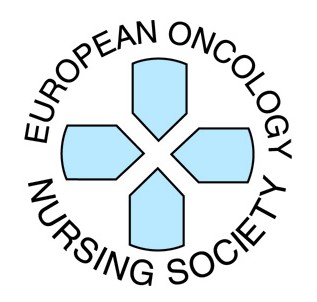 Νοσηλευτών Χειρουργείου
Νοσηλευτών Ογκολογίας

Ευρωπαϊκοί Οργανισμοί

Ευρωπαϊκή Νοσηλευτική Ομάδα
Μόνιμη Επιτροπή Νοσηλευτών Ευρωπαϊκής Ένωσης 
Ομοσπονδία Νοσηλευτών Σκανδιναβίας
Ομάδα εργασίας ερευνητών Νοσηλευτών (WENR)
Συμβουλευτική επιτροπή για την εκπαίδευση νοσηλευτών της Ε.Ε.
Ευρωπαϊκή Ογκολογική Νοσηλευτική Εταιρεία (ΕΟΝS)
7
Επαγγελματικές και επιστημονικές οργανώσεις νοσηλευτώνEFN (European federation of nurses associations) 1/3
Ιδρύθηκε το 1971.
Εκπροσωπεί το νοσηλευτικό επάγγελμα και τα Ευρωπαϊκά ιδρύματα βασισμένα στη Νοσηλευτική εκπαίδευση και την ελεύθερη κίνηση των Ευρωπαϊκών οδηγιών της Ευρωπαϊκής Ένωσης. 
Εκπροσωπεί πάνω από 1 εκατομμύριο Νοσηλευτές.
8
Επαγγελματικές και επιστημονικές οργανώσεις νοσηλευτώνEFN (European federation of nurses associations) 2/3
Μέλη: οι Εθνικοί Σύνδεσμοι Νοσηλευτών των 27 χωρών μελών της Ευρωπαϊκής Ένωσης μαζί με 5 χώρες μέλη του ICN, 3 Ευρωπαϊκές Νοσηλευτικές Ειδικότητες.

Ρόλος και σκοποί: επιστημονικοί, εκπαιδευτικοί, ενίσχυση της θέσης των Νοσηλευτών στην πρακτική τους και των ενδιαφερόντων τους.
9
Επαγγελματικές και επιστημονικές οργανώσεις νοσηλευτώνEFN (European federation of nurses associations) 3/3
Αντικειμενικοί σκοποί:
Μελέτη και δράση σχετικά με την υγεία του Ευρωπαϊκού πληθυσμού.
Σύγχρονη πληροφόρηση.
Η επικοινωνία και συνεργασία με άλλους οργανισμούς.
Η συμμετοχή των νοσηλευτών στα κέντρα αποφάσεων.
Η υποστήριξη της υψηλής ποιότητας υπηρεσιών φροντίδας και της ικανότητας των νοσηλευτών.
Η αύξηση της εκπροσώπησης των νοσηλευτών  στα Ευρωπαϊκά όργανα.
10
Εθνικός Σύνδεσμος Νοσηλευτών Ελλάδας (ΕΣΝΕ)
Ιδρύθηκε το 1923.
Μέλος του ΔΣΝ από το 1929.
Σκοπός: Η ανάπτυξη της Νοσηλευτικής ως Επιστήμης και Τέχνης.
Η εκπροσώπηση του κλάδου με την ελεύθερη και τεκμηριωμένη έκφραση απόψεων σε εθνικό και Διεθνές επίπεδο.
Η συμμετοχή στο σχεδιασμό της Υγειονομικής Πολιτικής σε Εθνικό και Περιφερειακό επίπεδο.
Λειτουργία Τομέων Νοσηλευτικών ειδικοτήτων.
11
Επιστημονικού περιοδικού ¨Νοσηλευτική¨
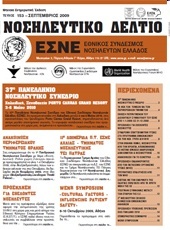 Έκδοση Επιστημονικού περιοδικού «Νοσηλευτική»Η «ΝOΣΗΛΕYΤΙΚΗ» αξιολογήθηκε και εγκρίθηκε για αποδελτίωση και διάθεση από την ελληνική βάση δεδομένων ΙΑΤΡΟΤΕΚ (2002) και τη διεθνή βάση δεδομένων CINAHL (2008). Το Περιοδικό εκδίδεται ανά τρίμηνο και απευθύνεται σε νοσηλευτές καλύπτοντας όλες τις νοσηλευτικές ειδικότητες καθώς και σε κάθε άλλο επάγγελμα υγείας.
12
O EΣΝΕ ως μέλος 1/2
Διεθνούς Συμβουλίου Νοσηλευτών – International Council of Nurses (ICN) από το 1929 
Ευρωπαϊκής Ομοσπονδίας Συνδέσμων Νοσηλευτών – European Federation of Nurses Associations (EFN) από το 1979
Ευρωπαϊκού Φόρουμ  των Νοσηλευτικών  - Μαιευτικών Συνδέσμων & του Π.Ο.Υ. – European Forum of National Nursing & Midwifery Associations & WHO (EFNNMA & WHO) από το 1996
Ευρωπαϊκής Εταιρείας Νοσηλευτικής Ογκολογίας – The European Oncology Nursing Society (EONS) από το 1984
13
O EΣΝΕ ως μέλος 2/2
Ομοσπονδίας Νοσηλευτών Επαγγελματικής Υγείας στην ΕΕ – Federation of Occupational Health Nurses within the EU (FOHNEU) από το 1998
Ευρωπαϊκής Ομοσπονδίας Νοσηλευτικών Ενώσεων Μονάδων Εντατικής Θεραπείας – The European Federation of Critical Care Nursing Associations (EFCCNA) από το 1997
Παιδιατρικών Νοσηλευτικών Συνδέσμων Ευρώπης – Paediatric Nursing Associations of Europe (PNAE) από το 2006
Ευρωπαϊκής Ομοσπονδίας Νοσηλευτών Εκπαιδευτών -European Federation of Nurse Educators (FINE) απο το 2007 
Διεθνούς Συνδέσμου Παιδιατρικών Νοσηλευτών - International Association of Paediatric Nurses (IAPN) από το 2006
14
Άλλοι σύνδεσμοι και οργανώσεις
Ελληνική Εταιρεία Νοσηλευτικής Έρευνας και Εκπαίδευσης (www.eenee.gr)
Εταιρεία Νοσηλευτικών Σπουδών (ΕΝΣ)
Πανελλήνιος Σύλλογος Νοσηλευτών ΕΣΥ (ΠΑΣΥΝΟ/ΕΣΥ)
Πανελλήνια Ομοσπονδία Εργαζομένων Δημοσίων Νοσοκομείων (ΠΟΕΔΗΝ) ανήκει στην ΑΔΕΔΥ
15
Ε.Ν.Ε. ΦΕΚ 16/7/2004
Σύσταση Ένωσης Νοσηλευτών
Ελλάδος  ΝΠΔΔ (ΤΕ,ΠΕ)

Όργανο ελέγχου του νοσηλευτικού επαγγέλματος

Υποχρεωτική η εγγραφή όλων

Κατάθεση της άδειας ασκήσεως επαγγέλματος
16
Σκοποί της ΕΝΕ 1/7
Η προαγωγή και ανάπτυξη της Νοσηλευτικής ως ανεξάρτητης και αυτόνομης Επιστήμης και Τέχνης για την ανύψωση του θεσμού και την εξασφάλιση υψηλής στάθμης φροντίδας υγείας στο κοινωνικό σύνολο.
Η έρευνα, ανάλυση και μελέτη των νοσηλευτικών θεμάτων και η σύνταξη και υποβολή μελετών στα διάφορα νοσηλευτικά προβλήματα της χώρας.
17
Σκοποί της ΕΝΕ 2/7
Η εισήγηση για γενικά και ειδικά νοσηλευτικά θέματα με δική της πρωτοβουλία ή εφ' όσον προσκληθεί από τον αρμόδιο Υπουργό ή άλλο φορέα.
Η συμβολή στην εξεύρεση και εφαρμογή μεθόδων και τρόπων για ορθολογική διοίκηση (οργάνωση - στελέχωση) και διαχείριση των πόρων με σκοπό τη βελτίωση της αποδοτικότητας και την αύξηση της παραγωγικότητας αυτών.
18
Σκοποί της ΕΝΕ 3/7
Η εισήγηση σε θέματα εκπαίδευσης - μετεκπαίδευσης - συνεχιζόμενης εκπαίδευσης και επιμόρφωσης του νοσηλευτικού κλάδου, η αξιοποίηση προς τον σκοπό αυτό υποτροφιών, εκπαιδευτικών προγραμμάτων καθώς και η υλοποίησή τους.
Η συμμετοχή στην υλοποίηση προγραμμάτων επιχορηγουμένων από την Ευρωπαϊκή Ένωση που άμεσα ή έμμεσα έχουν σχέση με τη Νοσηλευτική.
19
Σκοποί της ΕΝΕ 4/7
Η χορήγηση - ανανέωση στα μέλη του, της άδειας άσκησης επαγγέλματος και η παρακολούθηση της επαγγελματικής τους δραστηριότητας, η τήρηση μητρώων καθώς και η αντιποίηση της άσκησης του επαγγέλματος.
Ο έλεγχος φορέων και ατόμων που προσφέρουν νοσηλευτική φροντίδα.
Η αξιολόγηση φορέων που παρέχουν νοσηλευτική εκπαίδευση και φορέων που παρέχουν νοσηλευτική φροντίδα.
20
Σκοποί της ΕΝΕ 5/7
Η αξιολόγηση της παρεχόμενης νοσηλευτικής φροντίδας.
Η συμμετοχή στα εκάστοτε θεσμοθετημένα όργανα όπως το ΚΕΣΥ, ΠΕΣΥ, ΕΣΑΝ κι οποιοδήποτε άλλο αφορά το νοσηλευτικό επάγγελμα αλλά και τη γενικότερη χάραξη πολιτικής στον τομέα της Υγείας.
Εκπροσώπηση της χώρας σε Διεθνείς και Ευρωπαϊκούς Οργανισμούς του νοσηλευτικού κλάδου κ.ά.
21
Σκοποί της ΕΝΕ 6/7
Η έκδοση περιοδικού, ενημερωτικού δελτίου και άλλων συγγραμμάτων και φυλλαδίων που αφορούν τη νοσηλευτική για την ενημέρωση των μελών του αλλά και του κοινωνικού συνόλου.
Ο καθορισμός και διασφάλιση της ελεύθερης άσκησης του νοσηλευτικού επαγγέλματος.
Ο έλεγχος τήρησης του κώδικα νοσηλευτικής δεοντολογίας και η προαγωγή των δεοντολογικών ηθών και εθίμων του νοσηλευτικού επαγγέλματος.
22
Σκοποί της ΕΝΕ 7/7
Η μελέτη υγειονομικών θεμάτων και η οργάνωση επιστημονικών νοσηλευτικών συνεδρίων.
Η δημιουργία συναδελφικού πνεύματος μεταξύ των μελών της.
Η επιστημονική προαγωγή των μελών της.
Η συμβολή στη προστασία της υγείας του Ελληνικού Λαού.
23
24
25
Τέλος Ενότητας
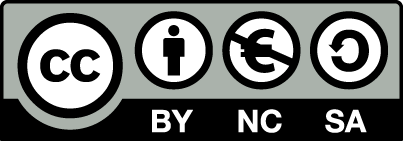 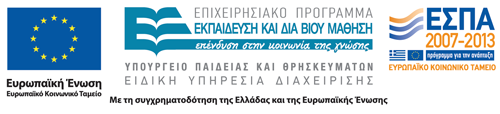 Σημειώματα
Σημείωμα Αναφοράς
Copyright Τεχνολογικό Εκπαιδευτικό Ίδρυμα Αθήνας, Ελένη Ευαγγέλου, Ευγενία Βλάχου 2014. Ελένη Ευαγγέλου, Ευγενία Βλάχου. «Νομοθεσία /Δεοντολογία Νοσηλευτικού Επαγγέλματος. Ενότητα 3: Επαγγελματική Οργάνωση σε Διεθνές και Εθνικό Επίπεδο». Έκδοση: 1.0. Αθήνα 2014. Διαθέσιμο από τη δικτυακή διεύθυνση: ocp.teiath.gr.
Σημείωμα Αδειοδότησης
Το παρόν υλικό διατίθεται με τους όρους της άδειας χρήσης Creative Commons Αναφορά, Μη Εμπορική Χρήση Παρόμοια Διανομή 4.0 [1] ή μεταγενέστερη, Διεθνής Έκδοση.   Εξαιρούνται τα αυτοτελή έργα τρίτων π.χ. φωτογραφίες, διαγράμματα κ.λ.π., τα οποία εμπεριέχονται σε αυτό. Οι όροι χρήσης των έργων τρίτων επεξηγούνται στη διαφάνεια  «Επεξήγηση όρων χρήσης έργων τρίτων». 
Τα έργα για τα οποία έχει ζητηθεί και δοθεί άδεια  αναφέρονται στο «Σημείωμα  Χρήσης Έργων Τρίτων».
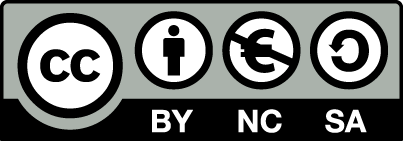 [1] http://creativecommons.org/licenses/by-nc-sa/4.0/ 
Ως Μη Εμπορική ορίζεται η χρήση:
που δεν περιλαμβάνει άμεσο ή έμμεσο οικονομικό όφελος από την χρήση του έργου, για το διανομέα του έργου και αδειοδόχο
που δεν περιλαμβάνει οικονομική συναλλαγή ως προϋπόθεση για τη χρήση ή πρόσβαση στο έργο
που δεν προσπορίζει στο διανομέα του έργου και αδειοδόχο έμμεσο οικονομικό όφελος (π.χ. διαφημίσεις) από την προβολή του έργου σε διαδικτυακό τόπο
Ο δικαιούχος μπορεί να παρέχει στον αδειοδόχο ξεχωριστή άδεια να χρησιμοποιεί το έργο για εμπορική χρήση, εφόσον αυτό του ζητηθεί.
Επεξήγηση όρων χρήσης έργων τρίτων
Δεν επιτρέπεται η επαναχρησιμοποίηση του έργου, παρά μόνο εάν ζητηθεί εκ νέου άδεια από το δημιουργό.
©
διαθέσιμο με άδεια CC-BY
Επιτρέπεται η επαναχρησιμοποίηση του έργου και η δημιουργία παραγώγων αυτού με απλή αναφορά του δημιουργού.
διαθέσιμο με άδεια CC-BY-SA
Επιτρέπεται η επαναχρησιμοποίηση του έργου με αναφορά του δημιουργού, και διάθεση του έργου ή του παράγωγου αυτού με την ίδια άδεια.
διαθέσιμο με άδεια CC-BY-ND
Επιτρέπεται η επαναχρησιμοποίηση του έργου με αναφορά του δημιουργού. 
Δεν επιτρέπεται η δημιουργία παραγώγων του έργου.
διαθέσιμο με άδεια CC-BY-NC
Επιτρέπεται η επαναχρησιμοποίηση του έργου με αναφορά του δημιουργού. 
Δεν επιτρέπεται η εμπορική χρήση του έργου.
Επιτρέπεται η επαναχρησιμοποίηση του έργου με αναφορά του δημιουργού.
και διάθεση του έργου ή του παράγωγου αυτού με την ίδια άδεια
Δεν επιτρέπεται η εμπορική χρήση του έργου.
διαθέσιμο με άδεια CC-BY-NC-SA
διαθέσιμο με άδεια CC-BY-NC-ND
Επιτρέπεται η επαναχρησιμοποίηση του έργου με αναφορά του δημιουργού.
Δεν επιτρέπεται η εμπορική χρήση του έργου και η δημιουργία παραγώγων του.
διαθέσιμο με άδεια 
CC0 Public Domain
Επιτρέπεται η επαναχρησιμοποίηση του έργου, η δημιουργία παραγώγων αυτού και η εμπορική του χρήση, χωρίς αναφορά του δημιουργού.
Επιτρέπεται η επαναχρησιμοποίηση του έργου, η δημιουργία παραγώγων αυτού και η εμπορική του χρήση, χωρίς αναφορά του δημιουργού.
διαθέσιμο ως κοινό κτήμα
χωρίς σήμανση
Συνήθως δεν επιτρέπεται η επαναχρησιμοποίηση του έργου.
Διατήρηση Σημειωμάτων
Οποιαδήποτε αναπαραγωγή ή διασκευή του υλικού θα πρέπει να συμπεριλαμβάνει:
το Σημείωμα Αναφοράς
το Σημείωμα Αδειοδότησης
τη δήλωση Διατήρησης Σημειωμάτων
το Σημείωμα Χρήσης Έργων Τρίτων (εφόσον υπάρχει)
μαζί με τους συνοδευόμενους υπερσυνδέσμους.
Χρηματοδότηση
Το παρόν εκπαιδευτικό υλικό έχει αναπτυχθεί στo πλαίσιo του εκπαιδευτικού έργου του διδάσκοντα.
Το έργο «Ανοικτά Ακαδημαϊκά Μαθήματα στο ΤΕΙ Αθηνών» έχει χρηματοδοτήσει μόνο την αναδιαμόρφωση του εκπαιδευτικού υλικού. 
Το έργο υλοποιείται στο πλαίσιο του Επιχειρησιακού Προγράμματος «Εκπαίδευση και Δια Βίου Μάθηση» και συγχρηματοδοτείται από την Ευρωπαϊκή Ένωση (Ευρωπαϊκό Κοινωνικό Ταμείο) και από εθνικούς πόρους.
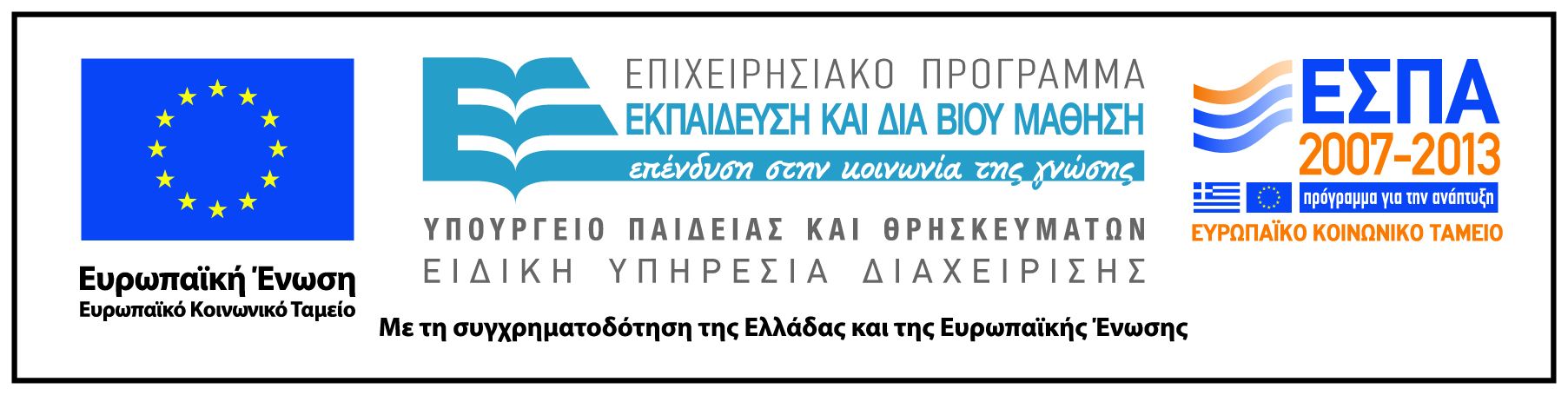